Robust Bichromatic Classification using Two Lines
Erwin Glazenburg, Thijs van der Horst, Tom Peters, Bettina Speckmann, Frank Staals
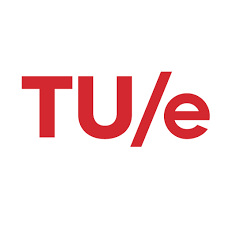 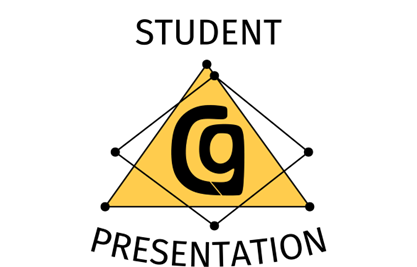 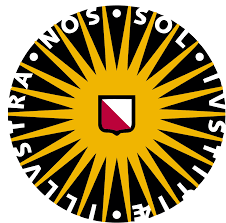 1
Robust Bichromatic Classification using Two Lines
Separating points with lines
Classification
Linear Programming
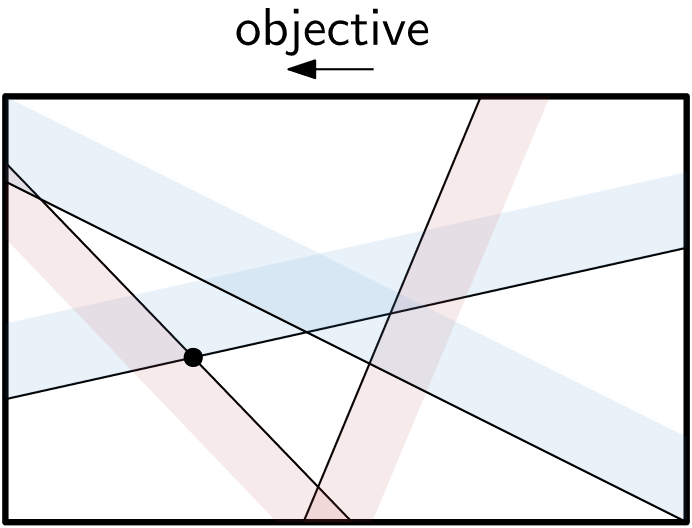 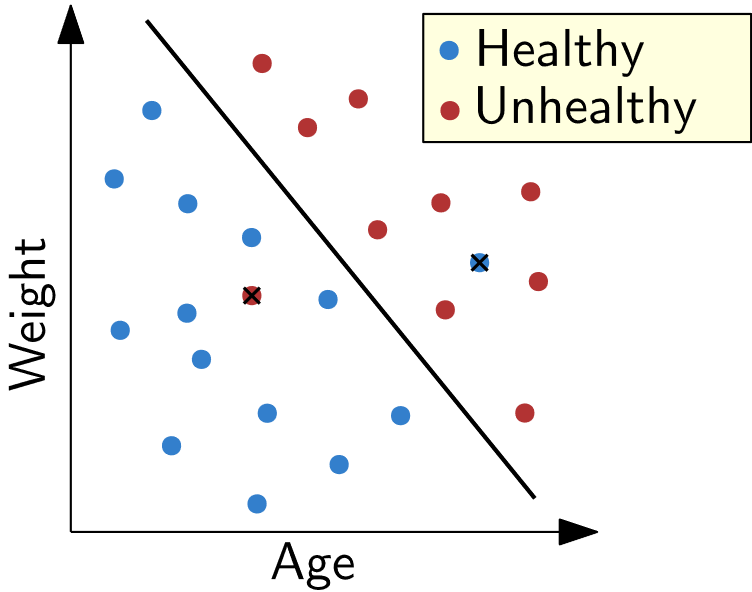 2
Robust Bichromatic Classification using Two Lines
Separate R and B, outliers
Perfect:			O(n)
Minimize red/blue outliers: 	O(n log n)
Minimize both outliers: 		O((n + k^2) log n)		(Chan 2005)
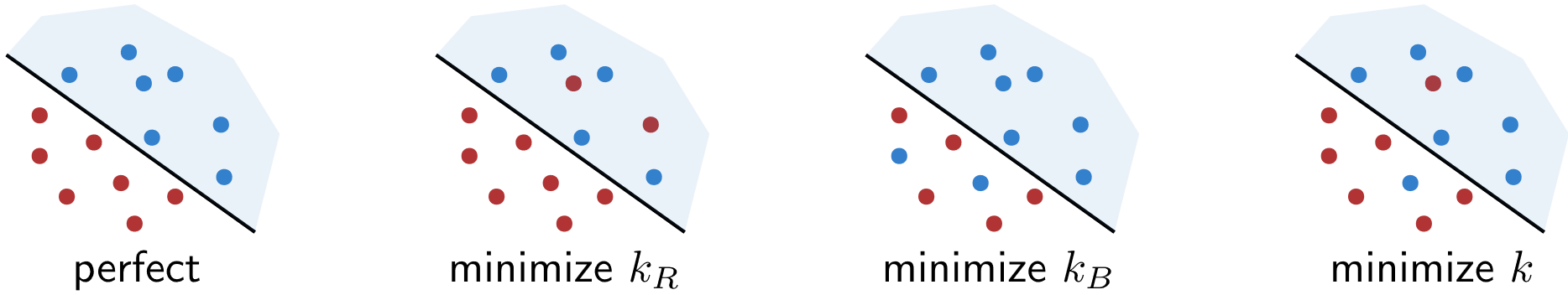 3
Robust Bichromatic Classification using Two Lines
Separate R and B, many violations?
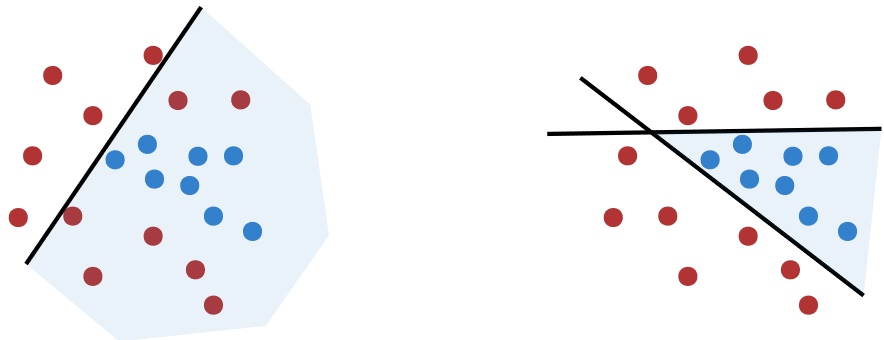 4
Robust Bichromatic Classification using Two Lines
Separate R and B, many violations?
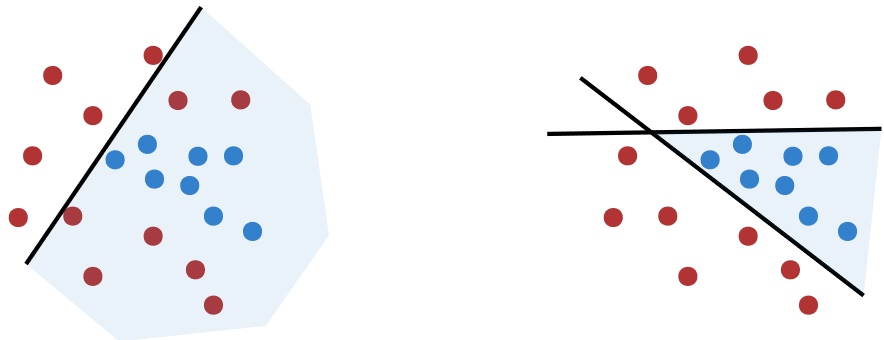 5
Separate R and B, two lines
All cases:	O(n log n)		(Hurtado et al, 2001, 2004)
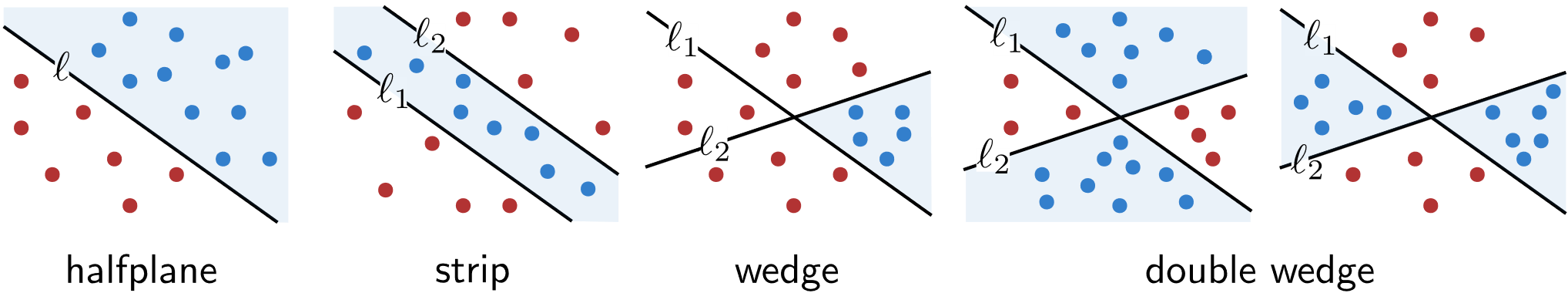 6
Separate R and B, two lines with outliers
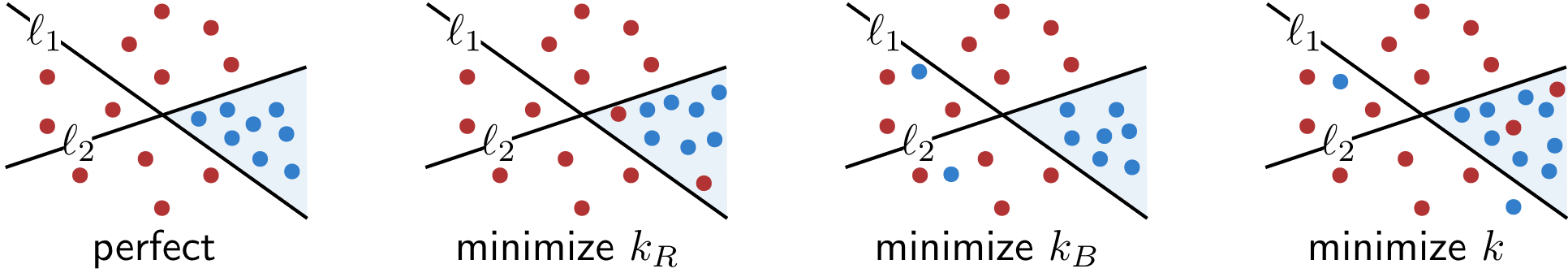 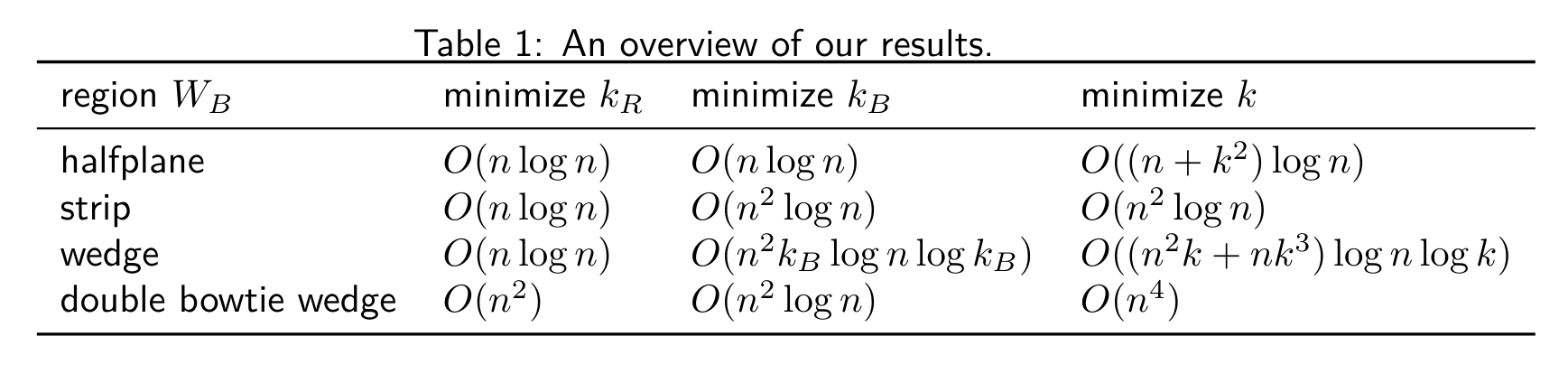 7
[Speaker Notes: \begin{table}[tb]  \caption{An overview of our results.}  \centering  \begin{tabular}{l llllll}    \toprule    region $W_B$ & \multicolumn{2}{c}{minimize $k_R$} & \multicolumn{2}{c}{minimize $k_B$} & \multicolumn{2}{c}{minimize $k$} \\    \midrule    halfplane                  & $O(n\log n)$ &                 & $O(n\log n)$ &                 & $O((n+k^2)\log n)$&\\    strip              & $\Theta(n\log n)$&             & $O(n^2\log n)$   &             & $O(n^2\log n)$   &\\    wedge                  & $O(n^2)$    &             &$O(n^2k_B$ &             & $O((n^2k + nk^3)$ & \\                 & $\Theta(n\log n)$               &             & \multicolumn{1}{r}{\hspace{0.03\textwidth}\quad$\log n \log k_B)$} &             & \multicolumn{1}{r}{$\log n \log k)$} &\\    double bowtie               \\    \multicolumn{1}{r}{wedge}               & $O(n^2)$ &               & $O(n^2 \log n)$ &               & $O(n^4)$ & \\    \bottomrule  \end{tabular}  \label{tab:overview_results}\end{table}]
Separate R and B, two lines with outliers
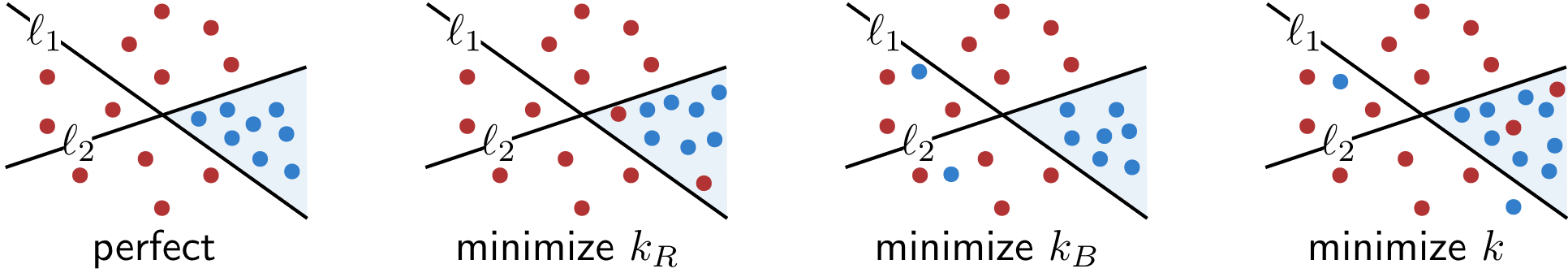 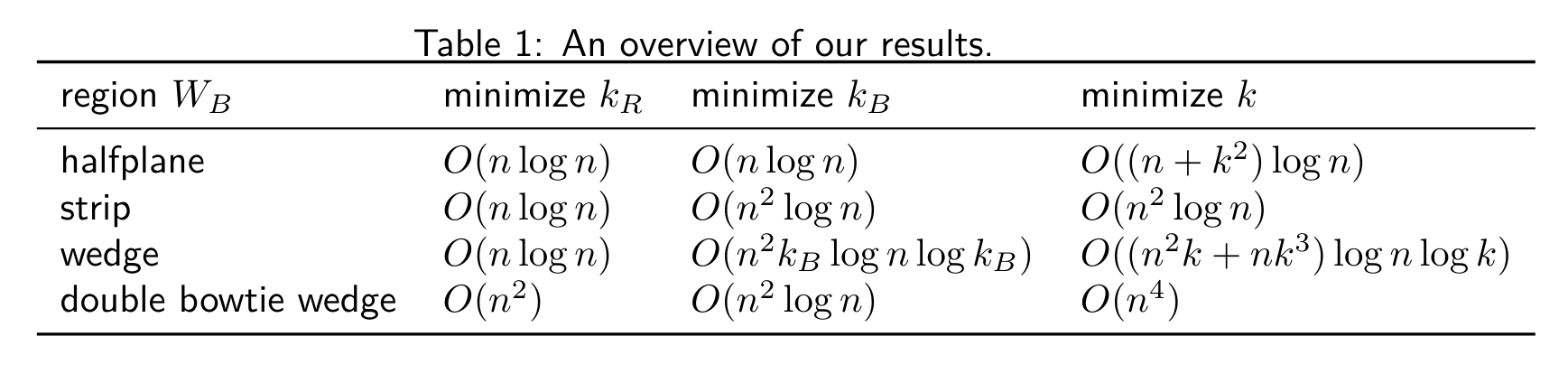 8
Separate R and B, two lines with outliers
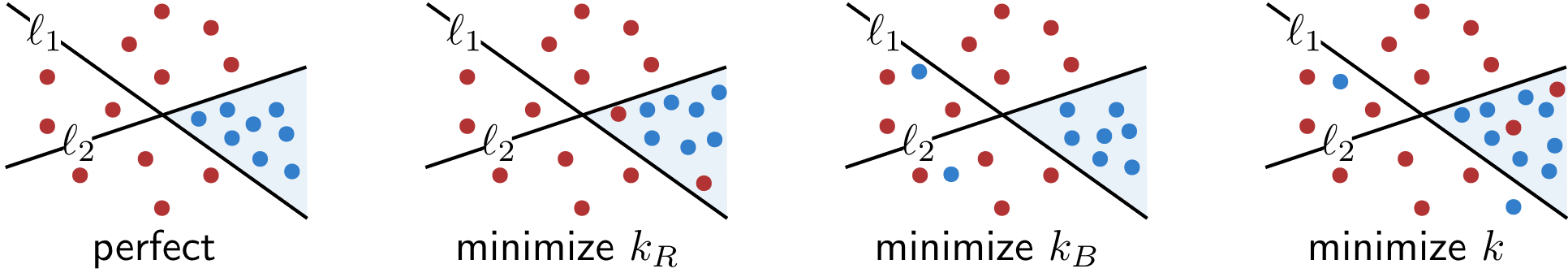 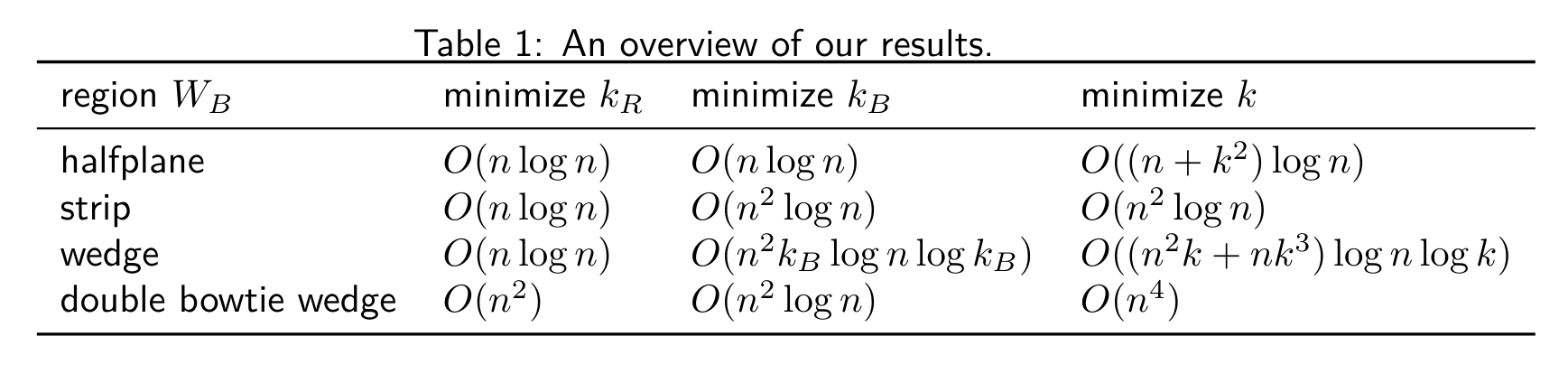 9
Separate R and B: wedge, red outliers
10
Separate R and B: wedge, red outliers
11
Separate R and B: wedge, red outliers
12
Separate R and B: wedge, red outliers
13
Separate R and B: wedge, red outliers
14
Separate R and B: wedge, red outliers
15
Separate R and B: wedge, red outliers
16
Separate R and B: wedge, red outliers
17
Separate R and B: wedge, red outliers
18
Separate R and B: wedge, red outliers
19
Separate R and B: wedge, red outliers
20
Separate R and B: wedge, red outliers
21
Separate R and B: wedge, red outliers
22
Separate R and B: wedge, red outliers
LE
UE
23
Separate R and B: wedge, red outliers
LE
UE
24
Separate R and B: wedge, red outliers
LE
UE
25
Separate R and B: wedge, red outliers
LE
UE
26
Separate R and B: wedge, red outliers
LE
UE
27
Separate R and B: wedge, red outliers
LE
UE
28
Separate R and B: wedge, red outliers
LE
UE
29
Separate R and B: wedge, red outliers
LE
UE
30
Separate R and B: wedge, red outliers
LE
UE
31
Separate R and B: wedge, red outliers
LE
UE
32
Separate R and B: wedge, red outliers
LE
UE
33
Separate R and B: wedge, red outliers
LE
UE
34
3
Separate R and B: wedge, red outliers
2
1
LE
2
UE
35
Separate R and B: wedge, red outliers
LE
O(n log n)
UE
36
Separate R and B, two lines with violations
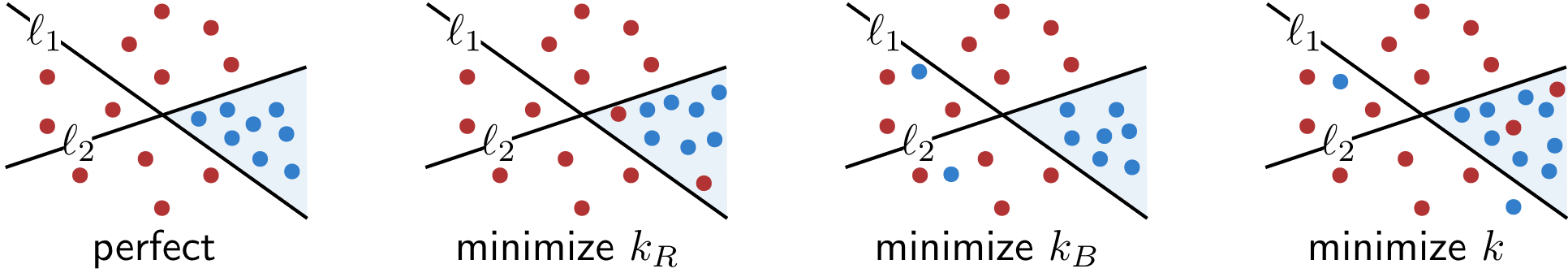 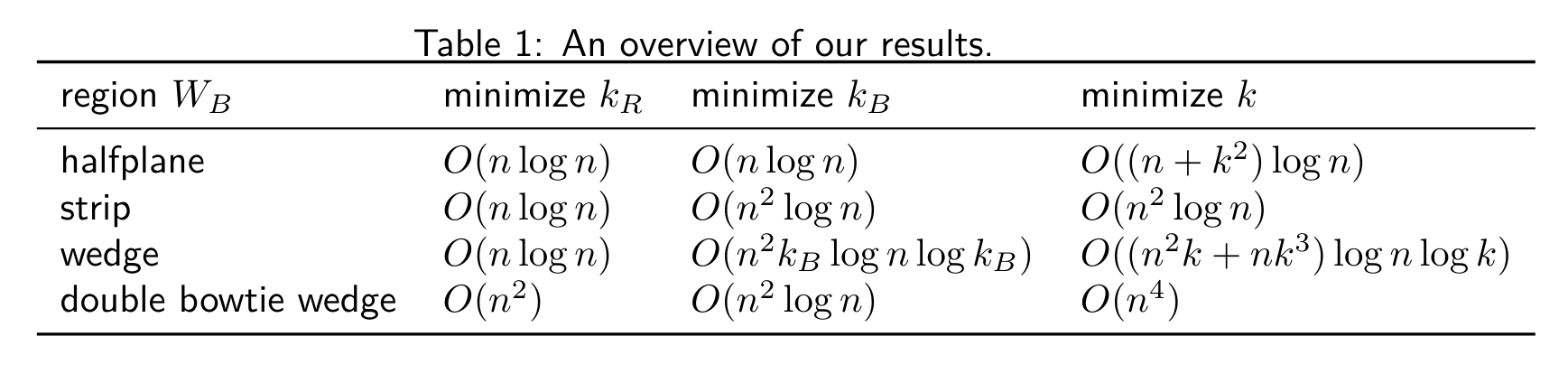 37
Thanks for listening :)
Separate R and B, two lines with violations
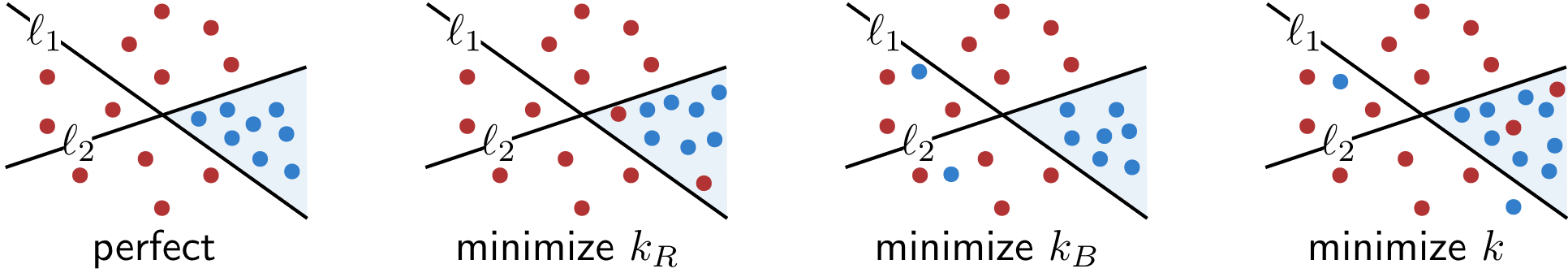 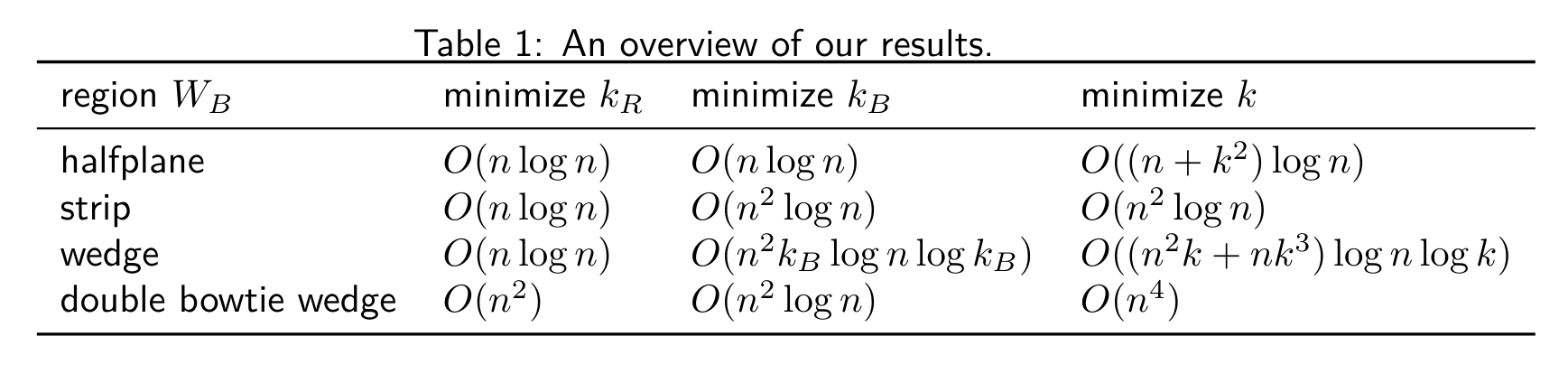 38
Vragen?
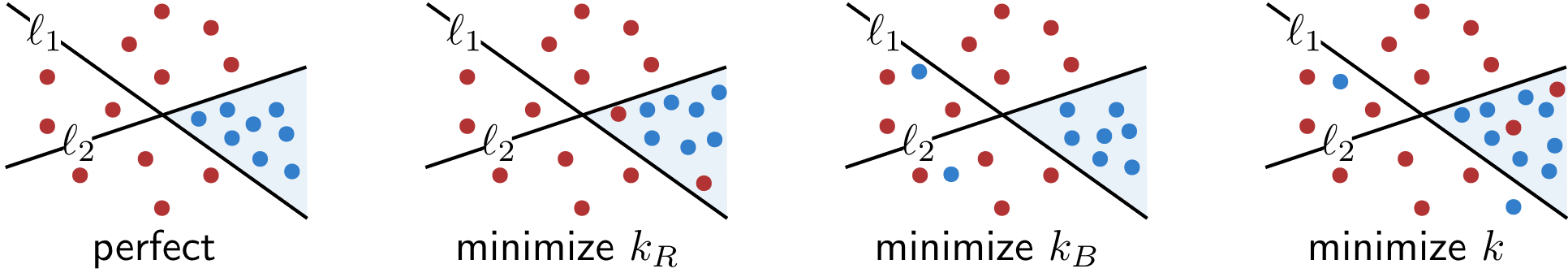 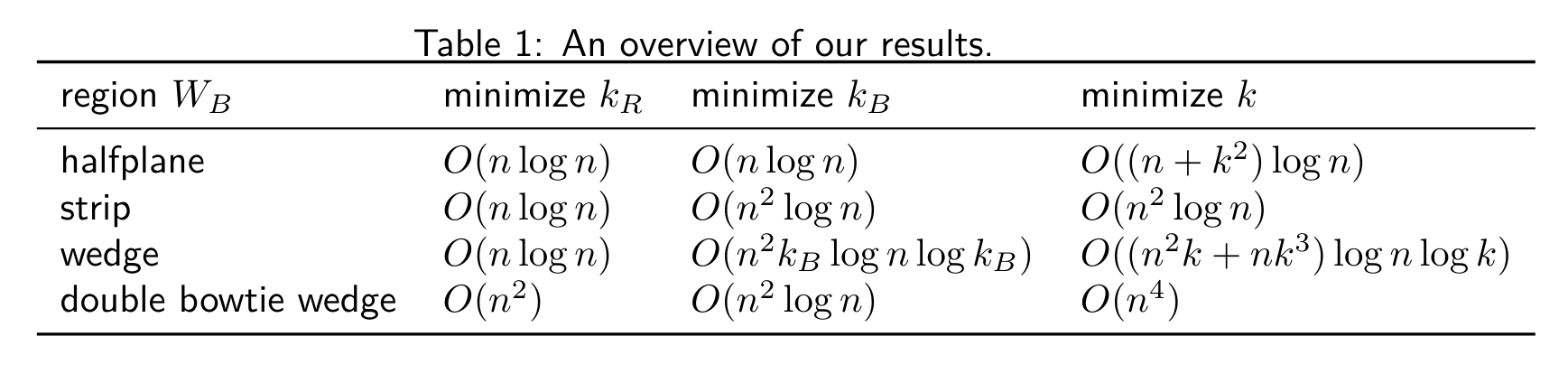 39
S3A: Robust Bichromatic Classification using Two Lines
If you like:
Envelopes
2023 		        2024 
1 line	      	        2 lines!!
Duality
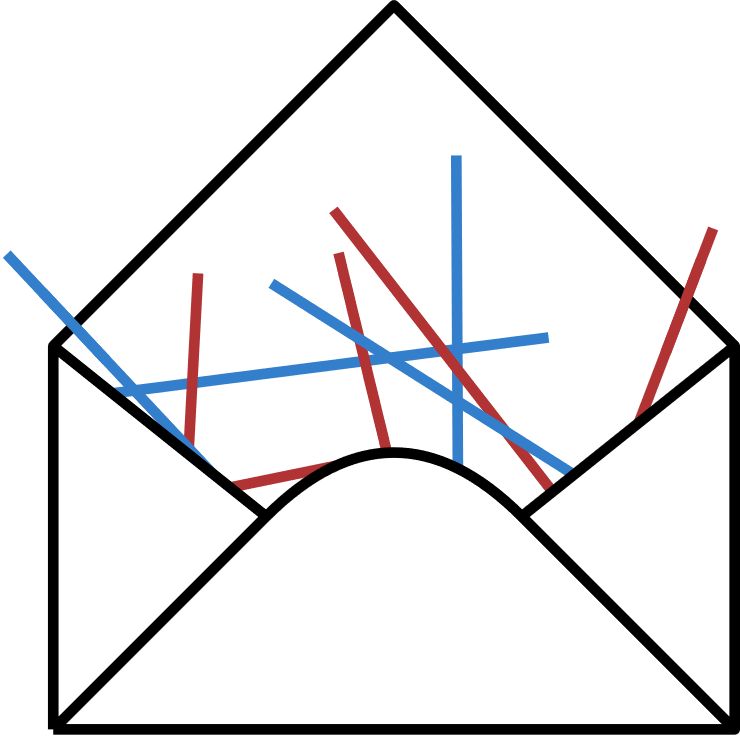 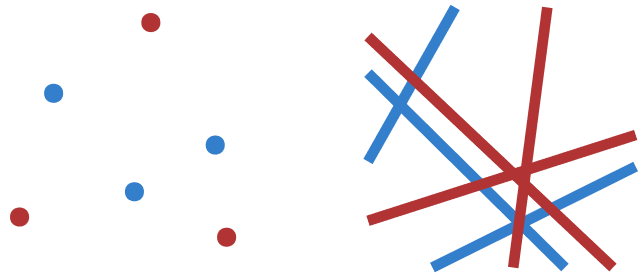 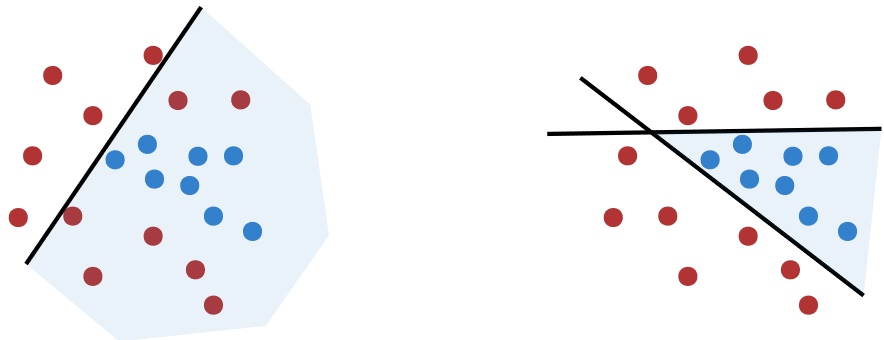 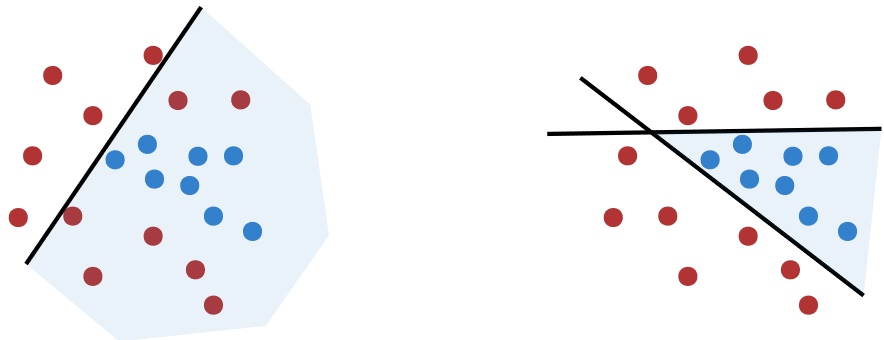 Wedges and strips
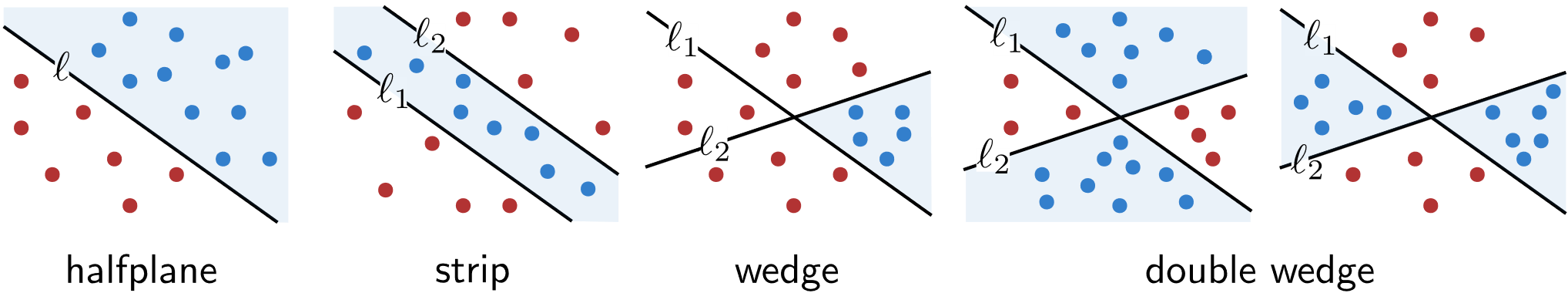 This thing:
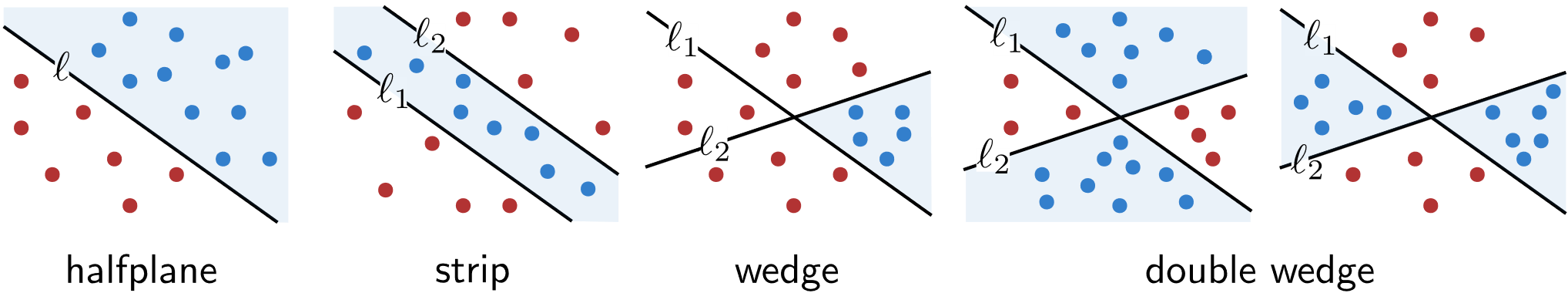 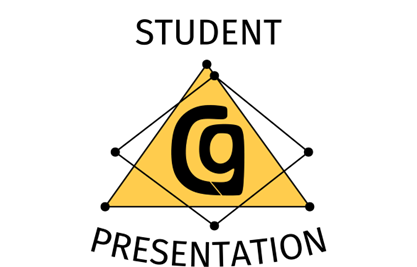 40
Erwin Glazenburg, Thijs van der Horst, Tom Peters, Bettina Speckmann, Frank Staals